P.P. PROGRAMA PRESUPUESTAL 0131CONTROL Y PREVENCIÓN EN SALUD MENTAL
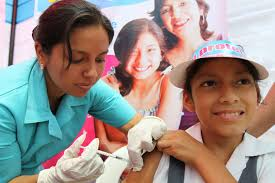 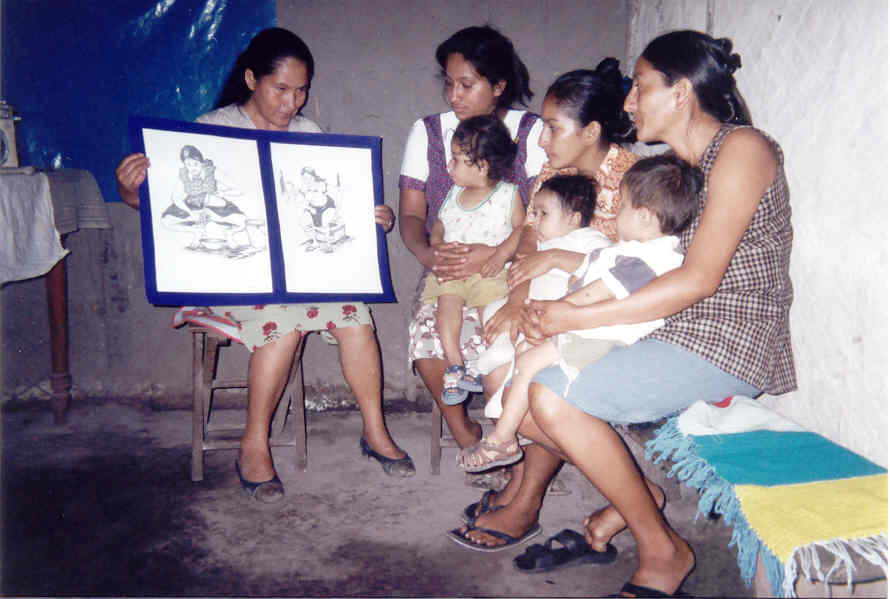 Definiciones Operacionales 2017
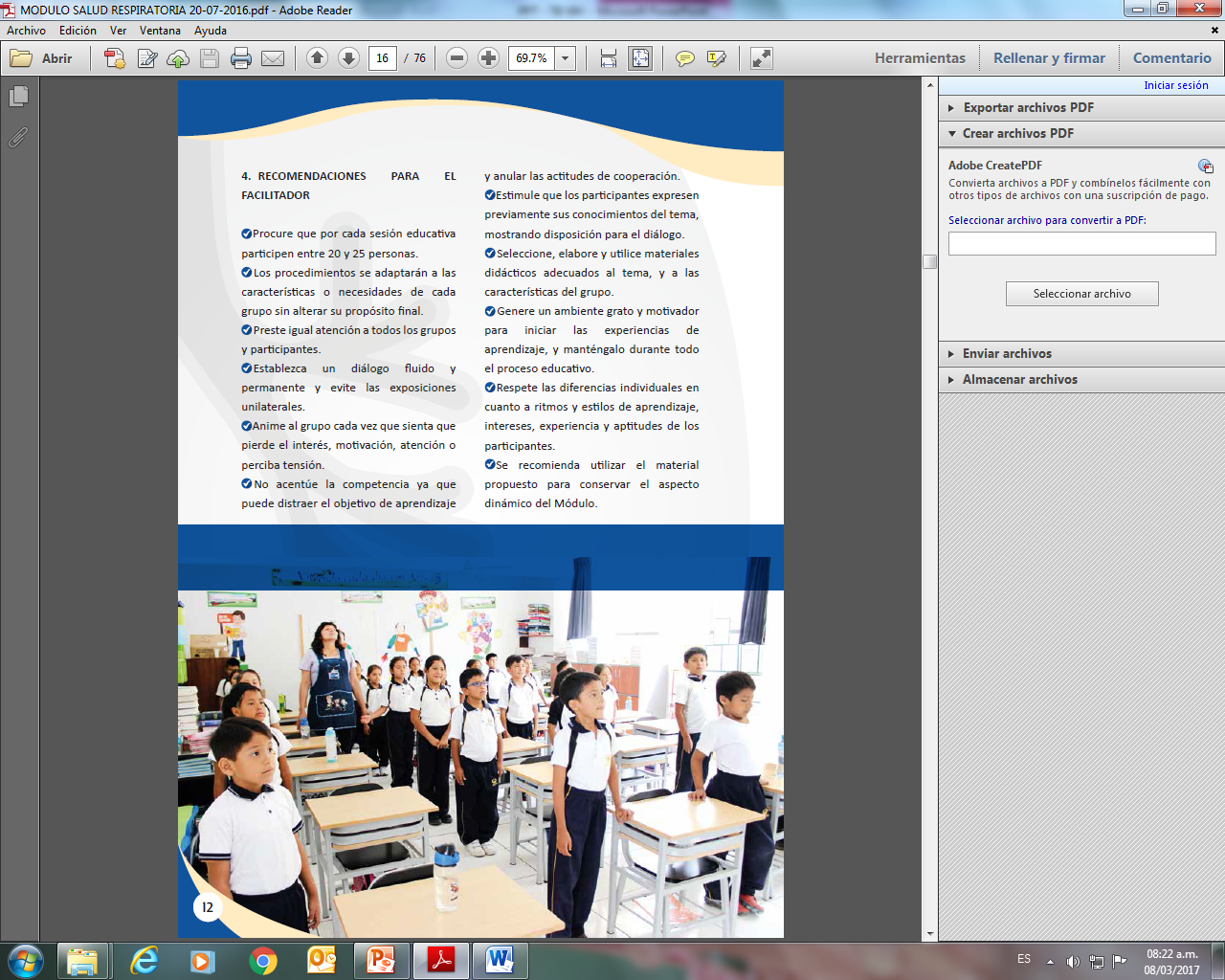 Lic. Néstor  Jesús Rejas Tataje
Especialista en Promoción de la Salud
Ministerio de Salud
Productos de Promoción de la Salud
Productos de Promoción de la Salud
Productos de Promoción de la Salud
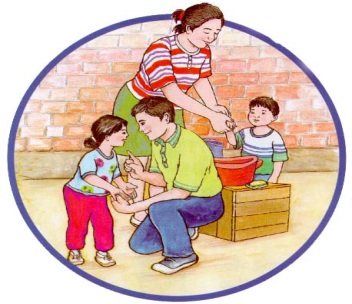 Producto: FAMILIAS CON CONOCIMIENTOS DE PRACTICAS SALUDABLES PARA PREVENIR LOS TRANSTOTRNOS MENTALES Y PROBLEMAS PSICOSOCIALES  (3000706)
Definición Operacional
Se refiere a aquellas familias con niñas y niños y/o adolescentes de sectores priorizados de los distritos de quintil de pobreza 1 y 2 y/o en riesgo de problemas de la salud mental, a los cuales se les brinda sesiones educativas para promover comportamientos y entornos saludables que contribuyan a la mejora de la salud mental. Las actividades del producto son realizadas por el personal de salud capacitado, en la vivienda de alguna de las familias, local comunal u otro que considere pertinente.
Acciones
Criterios de Programación
Registro HIS
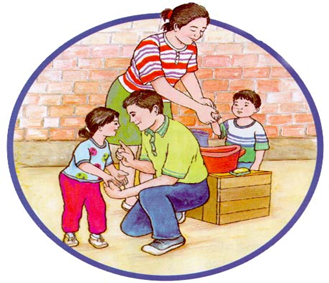 Producto: COMUNIDADES QUE PROMUEVEN PRÁCTICAS Y ENTORNOS SALUDABLES PARA CONTRIBUIR EN LA DISMINUCION DE LOS TRANSTOTRNOS MENTALES Y PROBLEMAS PSICOSOCIALES  (3000707)
Definición Operacional
Se refiere a aquella comunidad representada por la Junta Vecinal Comunal y Agentes Comunitarios de Salud que en el marco de la gestión comunal recibe asistencia técnica de personal de salud para estar informados, sensibilizados y capacitados para implementar acciones de promoción de prácticas y entornos saludables e implementan acciones de vigilancia comunitaria para contribuir a disminución de los problemas de los trastornos mentales y problemas psicosociales de la comunidad. Estas acciones se desarrollan en locales comunitarios u otros que considere pertinente.
Acciones
Criterios de Programación
Registro HIS